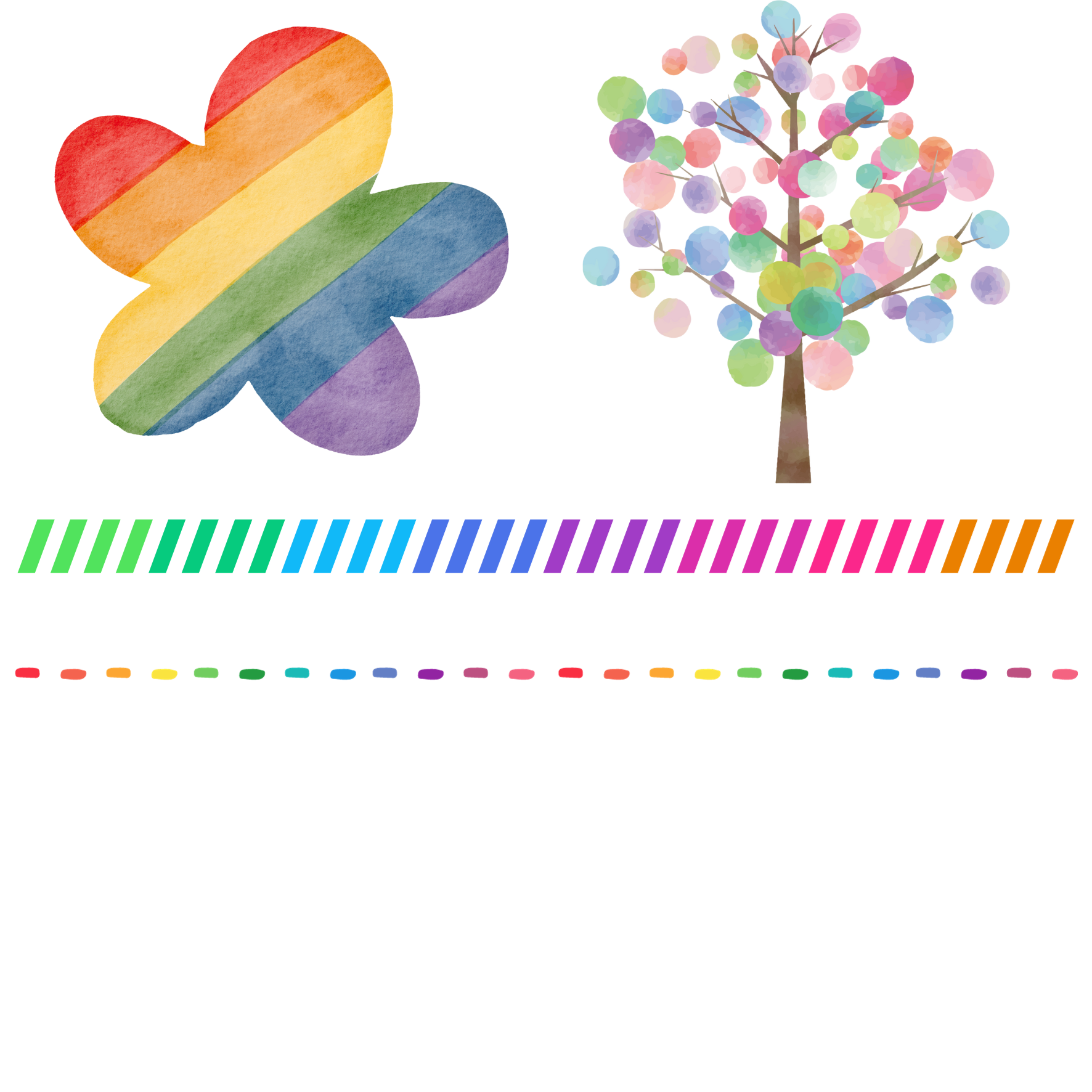 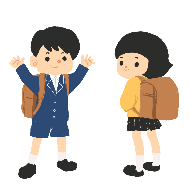 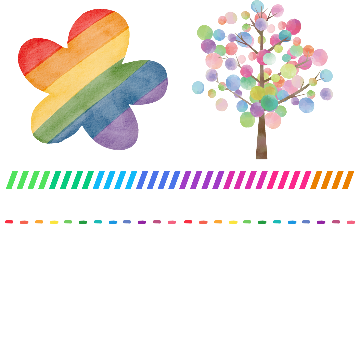 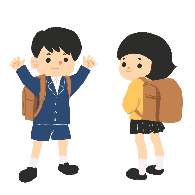 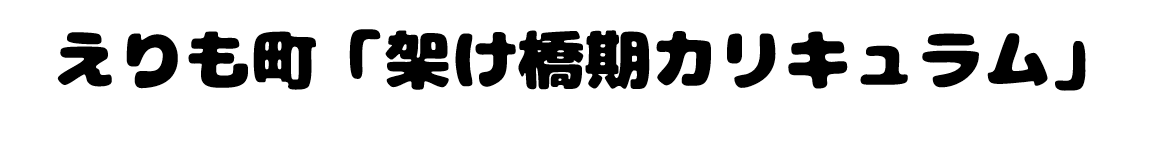 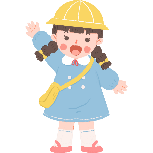 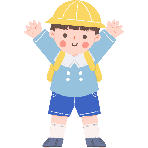 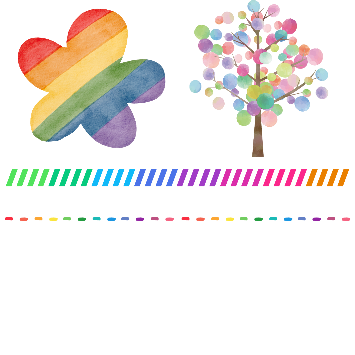 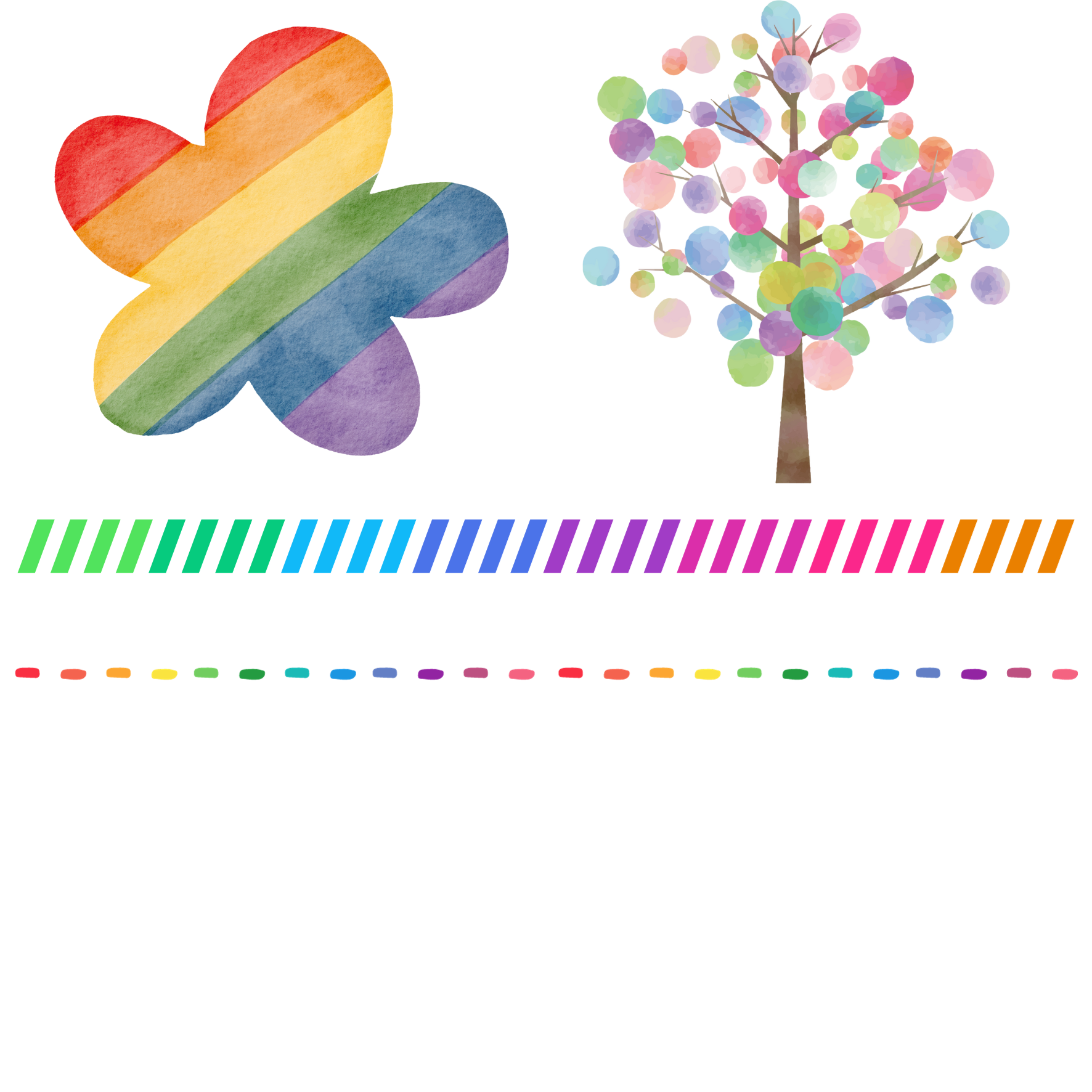 ①健康な心と体　　④道徳性・規範意識の芽生え　　　⑦自然との関わり・生命尊重
10の姿　②自立心　　　　　⑤社会生活との関わり　　　　　　⑧数量や図形、標識や文字などへの関心・感覚
　　　　③協同性　　　　　⑥思考力の芽生え　　　　　　　　⑨言葉による伝え合い　　　　　　⑩豊かな感性と表現
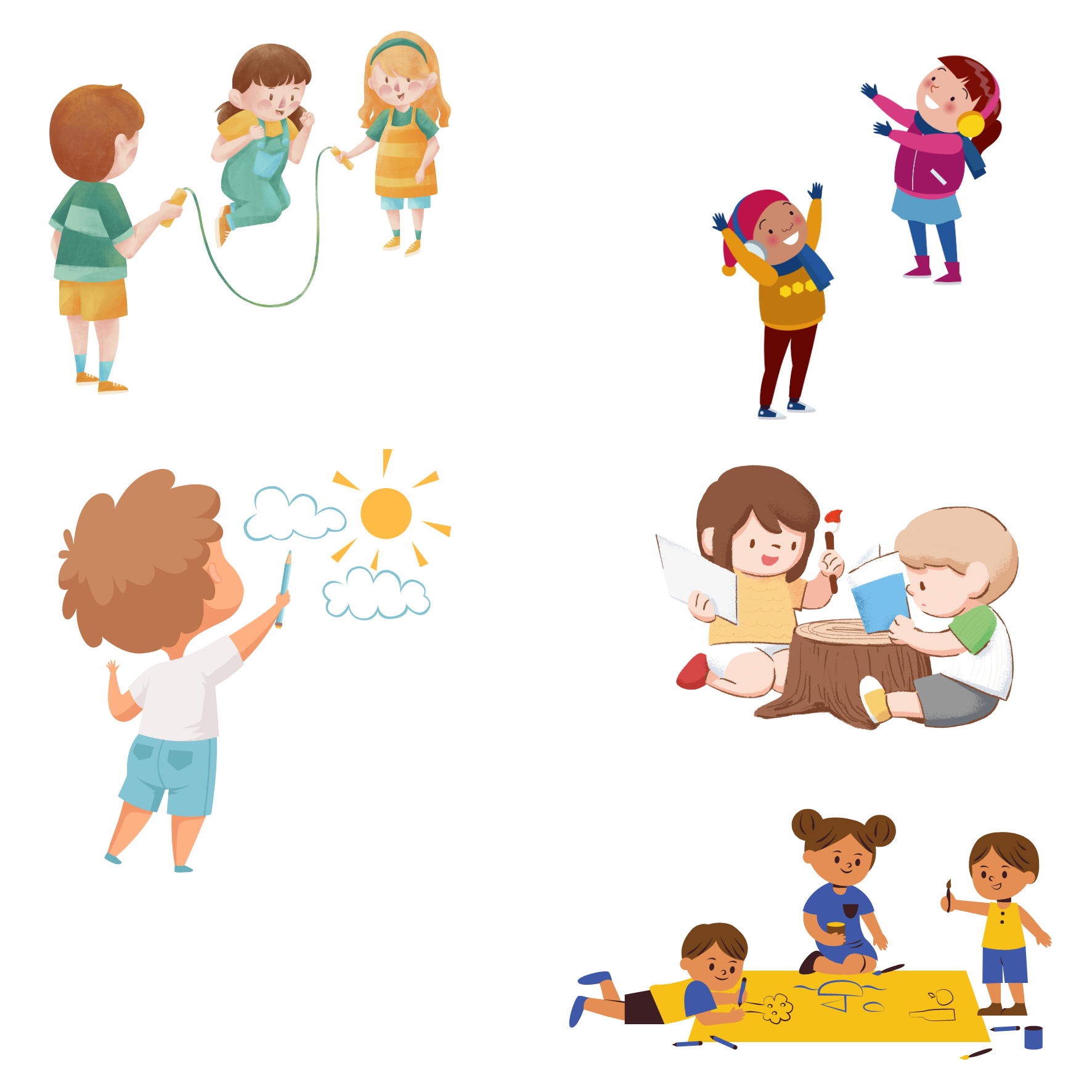 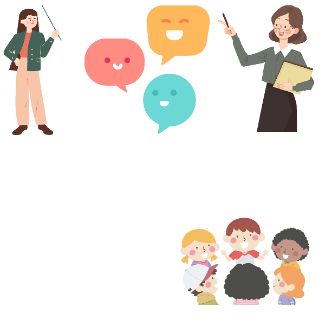 【重点】
○友達の中で自分の考えを伝え、相手の話をよく聞こうとする

○好きな遊びを見つけ、
　　 友達と一緒に楽しむ

○遊びや集団生活を
　通して、ルールを
　　　守ろうとする
○友達の考えを受け止めつつ
　　　　　　　　　　　伝え合う
  　 ・比べながら聞く
   　・話合いで決める


○友達と協力し、 思いを実現する
　　　・自分の力を生かそうとする
　　　　 ・相手意識をもつ
　　　　　　・試行錯誤を重ねる
○安心して学校生活を送る
　・学校生活へ期待をもつ
　・新しく出会う友達や先生に
　　　　　　　　　　親しみを感じる
　・自分の考えを伝える

○すすんで関係を築く　
　・友達や先生との関わり
　・わからないことを聞く
○友達との話し合いの
　中で、イメージを
　　共有しながら遊ぶ

○友達との遊びや
　活動の中で、それ
　ぞれが力を出し合い、　　協力して達成感を
　　　味わう
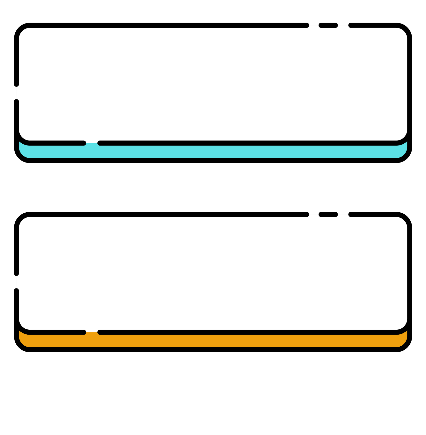 ○友達と思いや考えを
　  伝え、話合いを
　　  　　受け入れる
○友達との共通の
　　目標に向かって
　　　　　取り組む
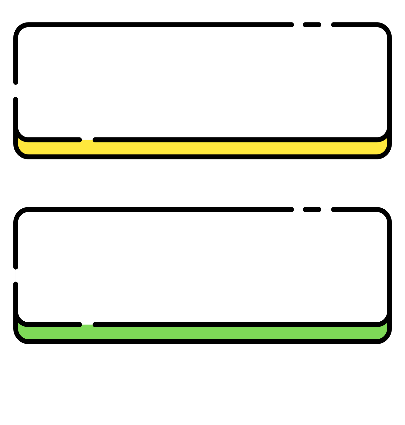 ＜しぜんとなかよし③＞
「そとであそぼう」(生)
「ふゆのことをつたえよう」(生)　　など
＜しぜんとなかよし②＞
「あきをさがそう」(生)
「あきのおもちゃをつくろう」(生) など
○相手の気持ちや
　　　　思いに気付く

○ルールを守りながら、
　グループでの遊びを
　　 　　　　　楽しむ
○友達と
　 課題解決に向けた
　　  活動に取り組む
 ・様々な考えに触れる
 ・折り合いをつけ、
　　　　協力して活動する
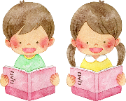 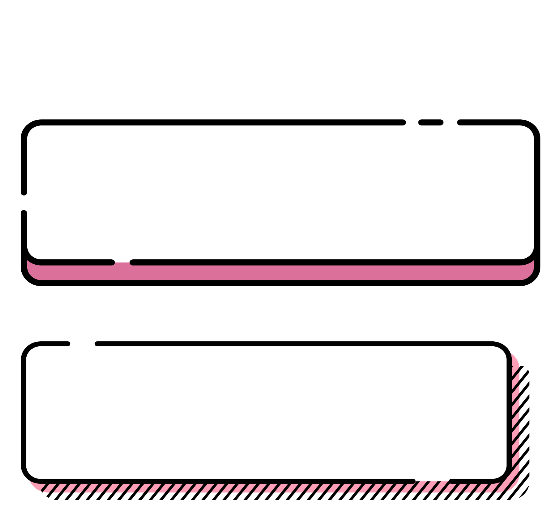 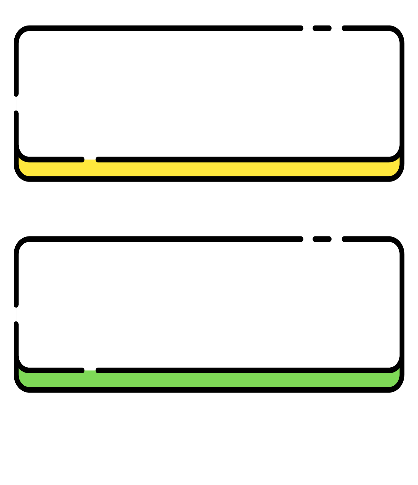 ＜はじめまして　しょうがっこう＞
「がっこうのことしりたいな」(生)
「おんがくにあわせてからだをうごかそう」（音）
「からだつくりうんどう」「てつぼうあそび」（体）
「たのしいいちにち」（国）　　　　　　　　　　　など
＜しぜんとなかよし①＞
「こうていでくさばなやむしをさがそう」(生)
「あさがおをそだてよう」(生)
「みずであそぼう」(生)　　　　など
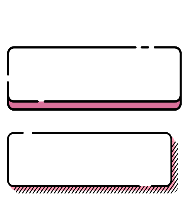 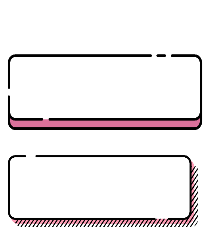 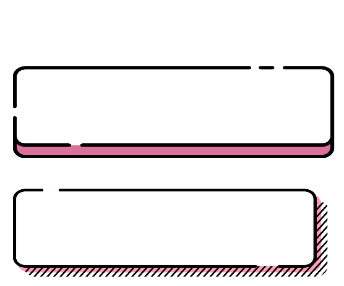 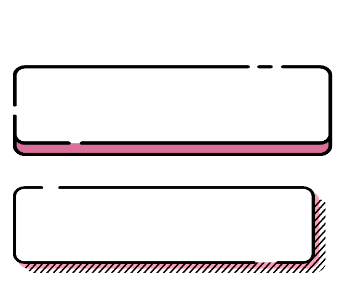 幼保共通
入所・入園式
お別れ会
終了・卒園式
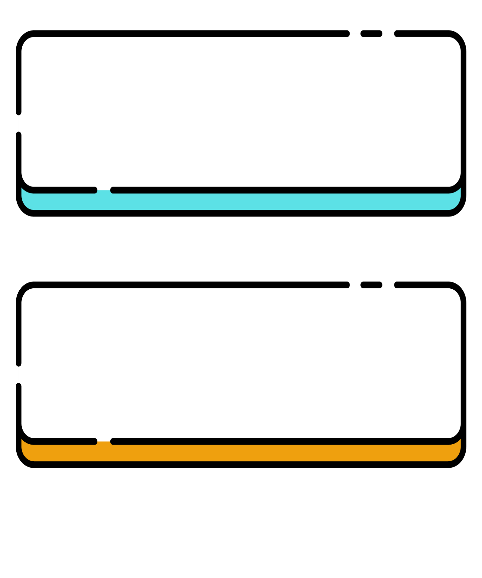 ＜ぐんぐん・ちゃれんじ＞
「あたらしい１ねんせいをしょうたいしよう」 (生)
「しょうたいしたいことをはなしあおう」 (生)
「１ねんかんをふりかえろう」 (生)
「ありがとうわたしのきょうしつ」 (生) 　など
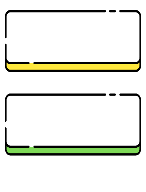 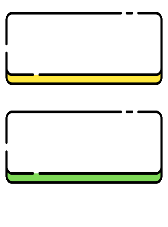 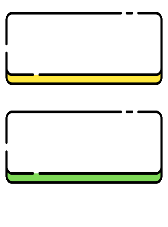 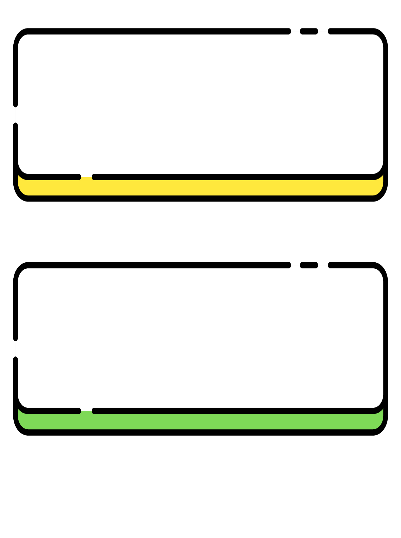 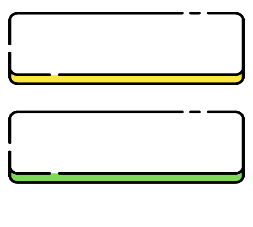 ＜れっつ・ちゃれんじ＞
「いっしょにあそぼう」(生)
「じぶんのいちにちをみつめよう」 (生)
「じぶんでできることをしよう」 (生)
「これからもつづけよう」 (生) 　など
保育所
発表会
夕べの集い
運動会
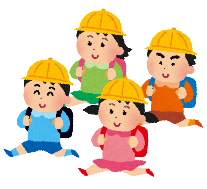 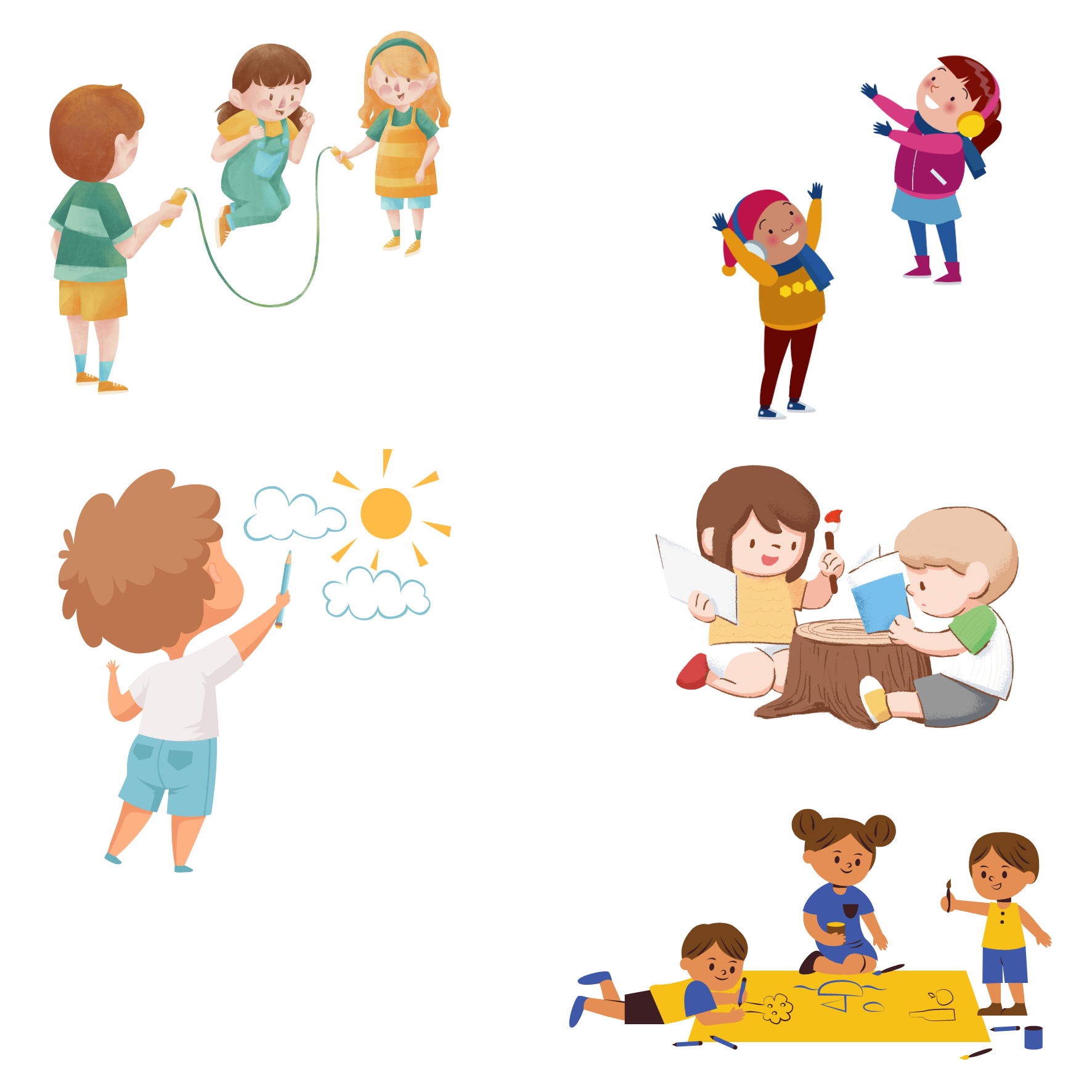 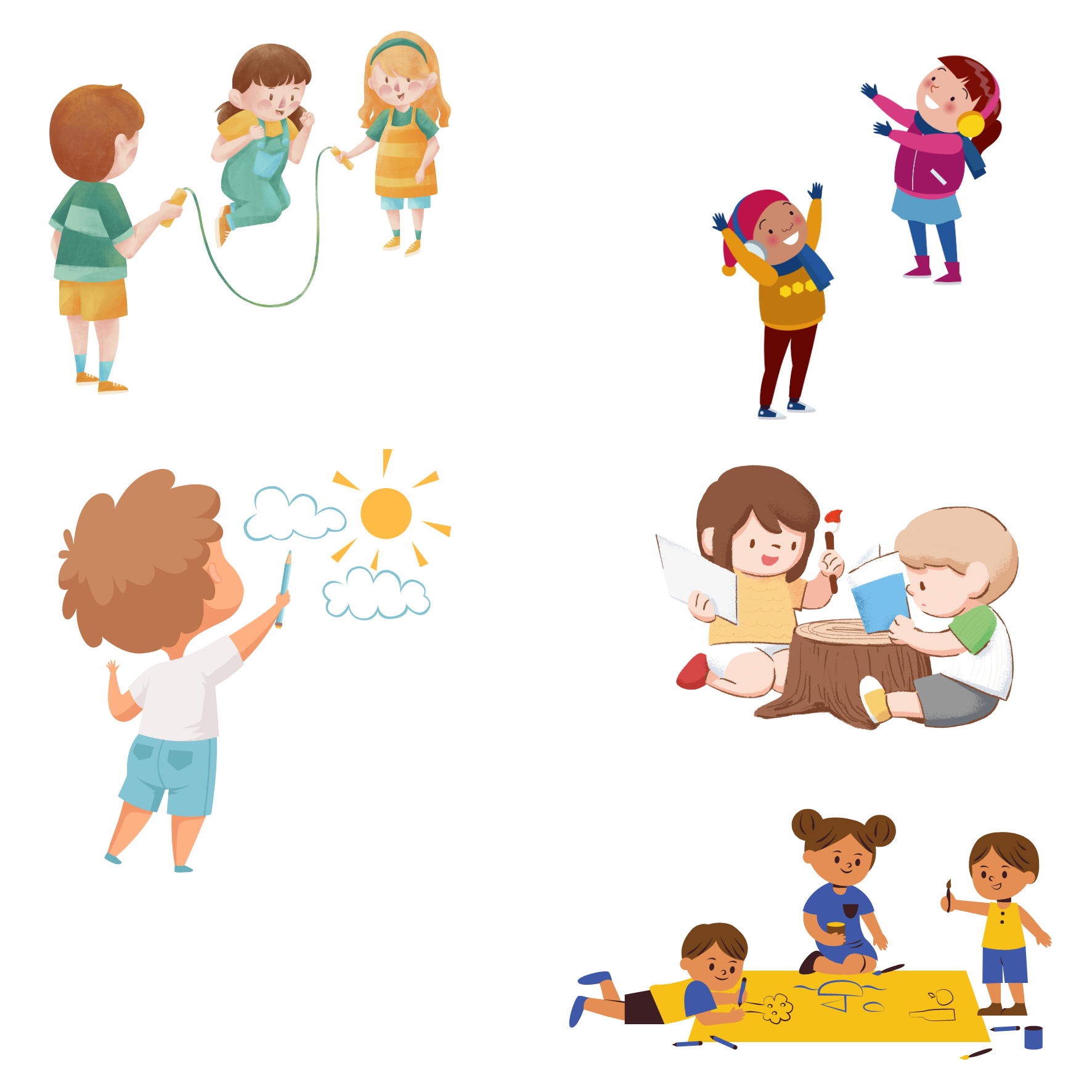 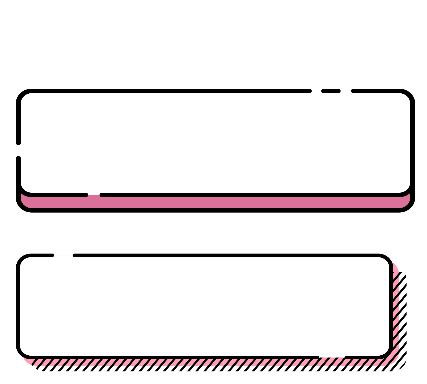 ＜みんなともだち＞
「がっこうにいるひととなかよくなろう」(生)
「しらせたいことを　かこう」（国） など
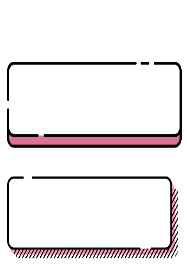 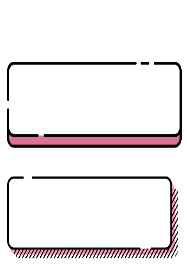 畑づくり
畑・収穫
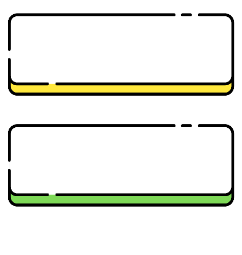 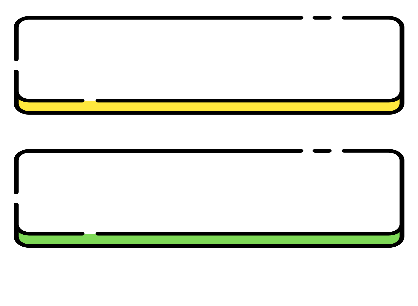 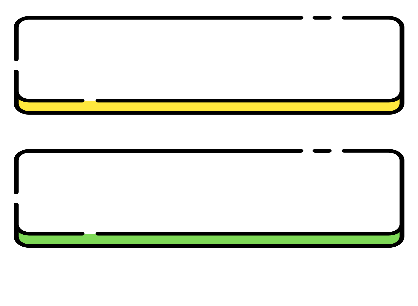 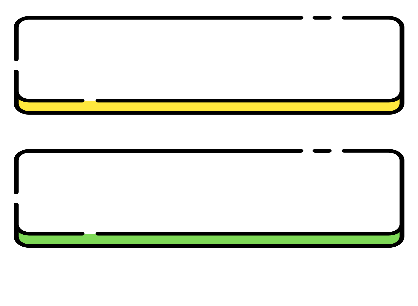 お楽しみ会
幼稚園
クリスマス会
運動会
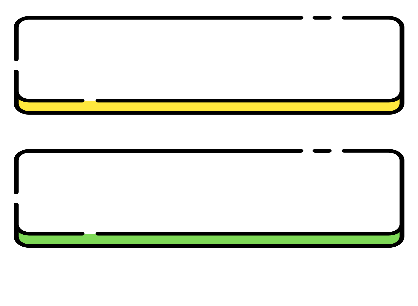 ＜ぎゅっと　ともだち＞
「たのしかったことをかこう」
　　　　　　　　　　（国）など
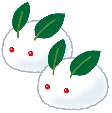 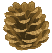 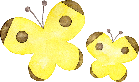 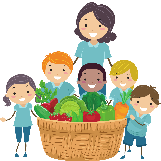 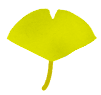 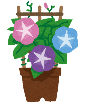 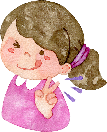 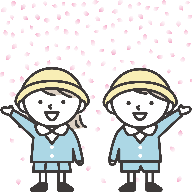 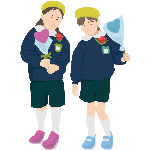 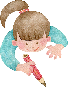 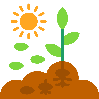 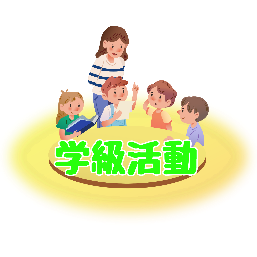 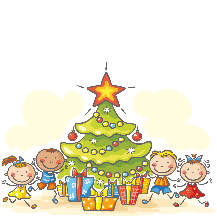 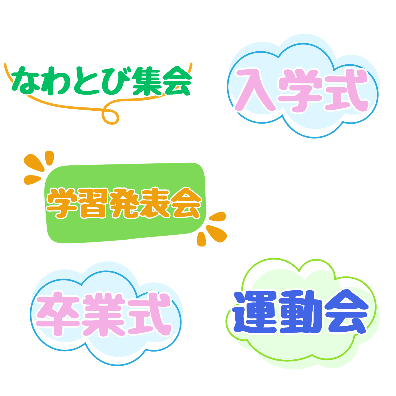 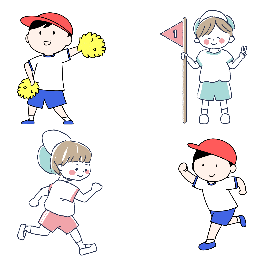 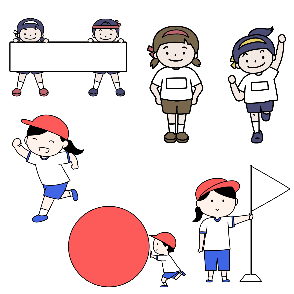 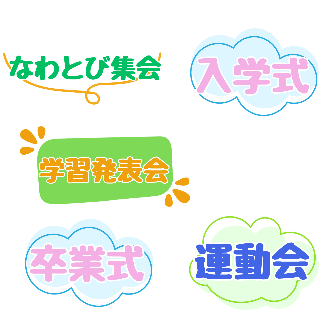 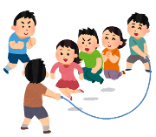 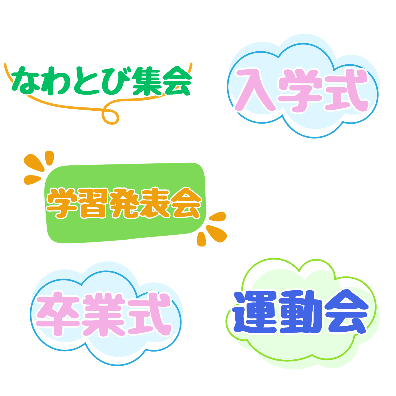 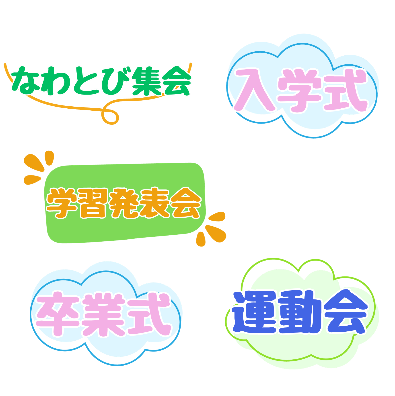 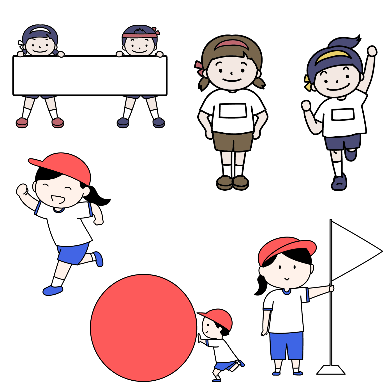 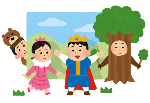 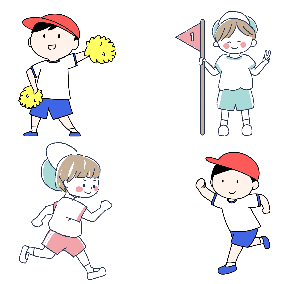 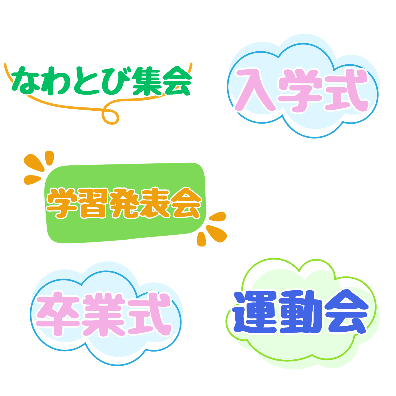 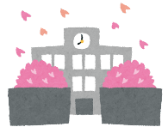 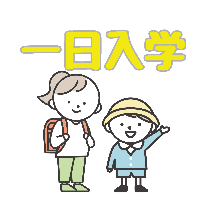 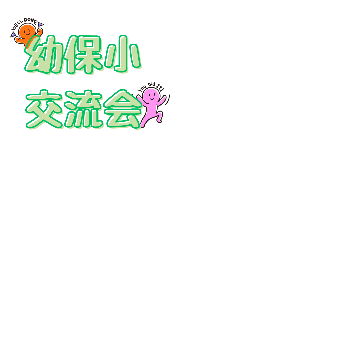 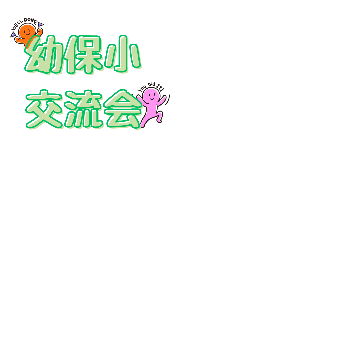 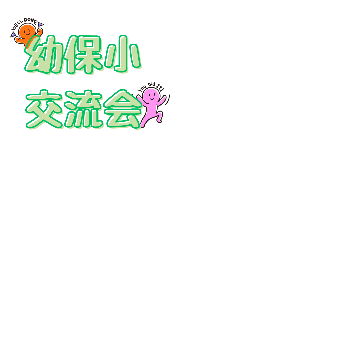 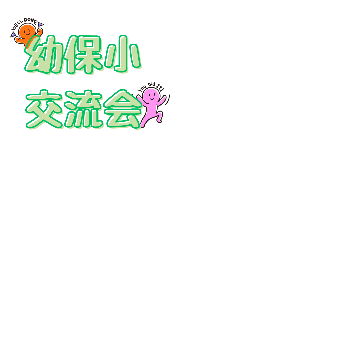 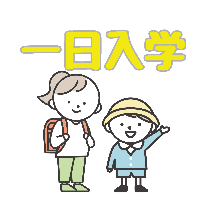 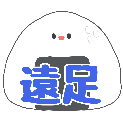 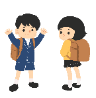 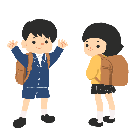 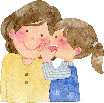 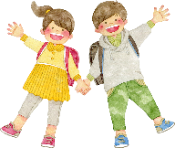 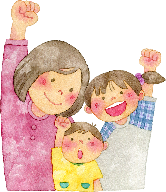 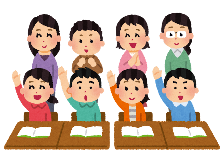 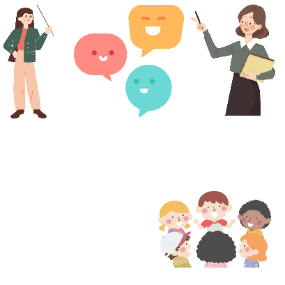